CS10The Beauty and Joy of ComputingLecture #7Algorithmic Complexity

2012-06-27
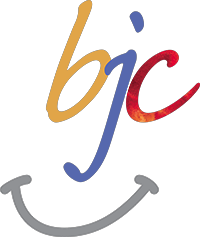 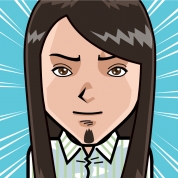 UC Berkeley EECSSummer InstructorBen Chun
SEVEN MINUTES OF TERROR
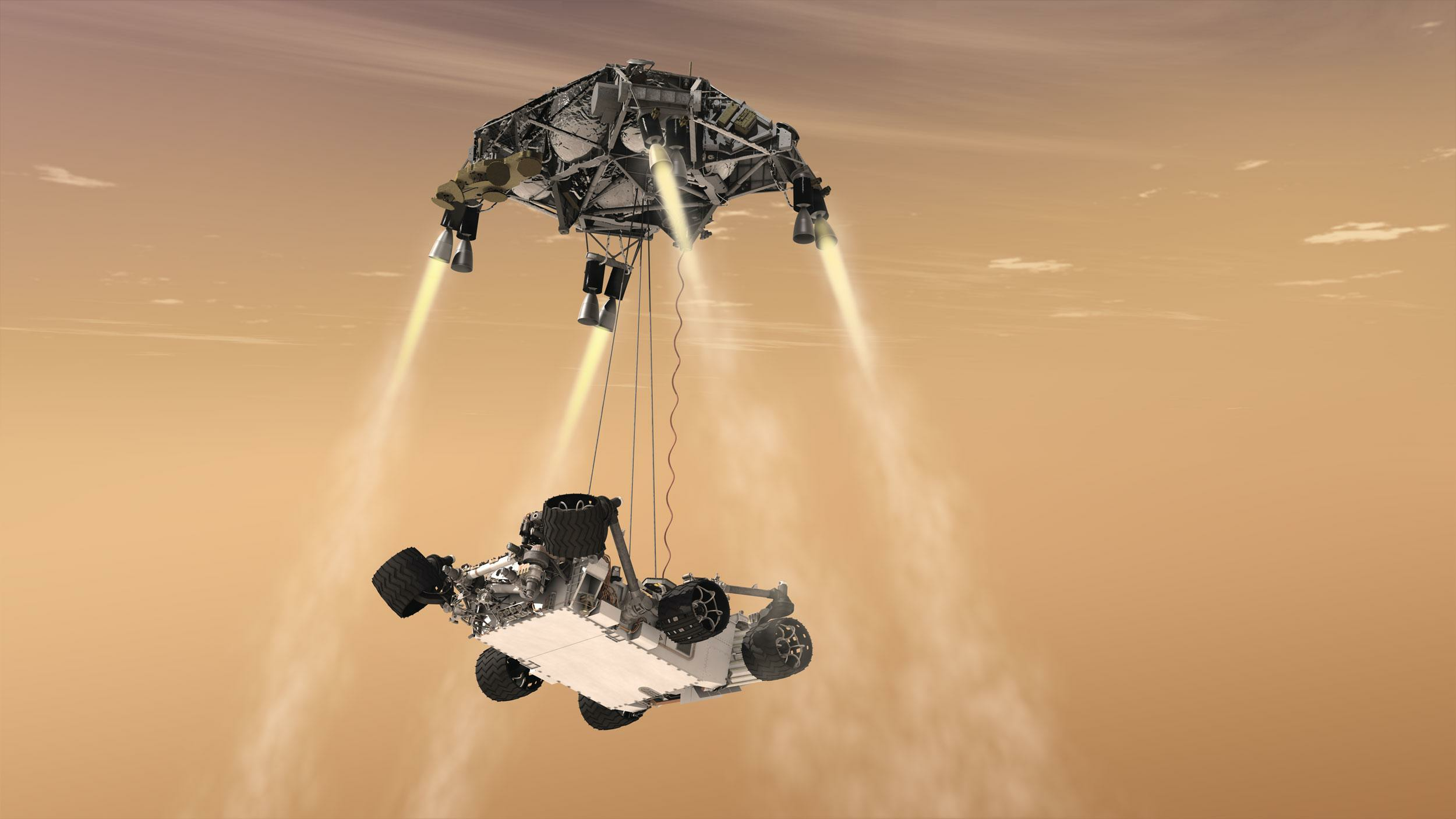 The Curiosity Mars rover will use a “sky crane” system to slow down after it enters the atmosphere – and software will be flying. It takes 14 minutes for a radio signal to travel from Mars to Earth, but the whole landing will be over in just 7 minutes.
http://www.youtube.com/watch?v=pzqdoXwLBT8
Functional Abstraction (review)
A function has inputs & outputs
Possibly no inputs
Must have outputs (or else the block is a command, probably with side effects)
The contract describing what that block does is called a specification or spec
x
F
F(x)
What IS in a spec?
Typically they all have
NAME
INPUT(s)
(and types, if appropriate)
Requirements
OUTPUT (or NONE)
(SIDE-EFFECTS)
EXAMPLES
Example
NAME  : Double
INPUT : n (a number)
OUTPUT: n + n
n
Double
Double(n)
What IS NOT in a spec?
How!
That’s the beauty of a functional abstraction; it doesn’t say how it will do its job.
Example: Double
Could be n * 2
Could be n + n
Could be n+1 (n times)
if n is a positive integer
This gives great freedom to author!
You choose Algorithm(s)!
What do YOU think?
Which factor below is the most important in choosing the algorithm to use?

Simplest?
Easiest to implement?
Takes less time?
Uses up less space (memory)?
Gives a more precise answer?
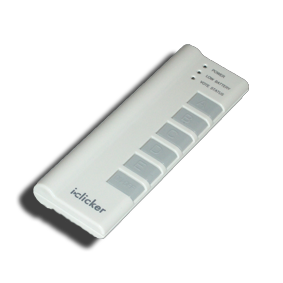 UC Berkeley CS10 "The Beauty and Joy of Computing" : Algorithm Complexity
5
[Speaker Notes: Answer: All of the above! Depending on the situation, certainly]
Reference text
This book launched a generation of CS students into Algorithm Analysis
It’s on everyone’s shelf
It might be hard to grok now, but if you go on in CS, remember it & own it!
Get the most recent version
Algorithm analysis : the basics
An algorithm is correct if, for every input, it reports the correct output and doesn’t run forever or cause an error.
Incorrect algorithms may run forever, or may crash, or may not return the correct answer.
They could still be useful!
Consider an approximation…
For now, we’ll only consider correct algorithms
Algorithm for managing Vitamin D sterols based on serum calcium levels.
www.kidney.org/professionals/kdoqi/guidelines_bone/guide8b.htm
Algorithm analysis : running time
One commonly used criterion in making a decision is running time
How long does the algorithm take to run and finish its task?
How do we measure it?
08:23:12
UC Berkeley CS10 "The Beauty and Joy of Computing" : Algorithm Complexity
8
Runtime analysis problem & solution
Time w/stopwatch, but…
Different computers may have different runtimes.  
Same computer may have different runtime on the same input.  
Need to implement the algorithm first to run it.  

Solution: Count the number of “steps” involved, not time!
Each operation = 1 step
When we say “running time” we mean number of steps, not time on the clock!
UC Berkeley CS10 "The Beauty and Joy of Computing" : Algorithm Complexity
9
Runtime analysis : input size & efficiency
Definition
Input size: the # of things in the input. 
E.g., # of things in a list
Running time as a function of input size
Measures efficiency
Important!
In CS10 we won’t care about the efficiency of your solutions!
…in CS61B we will
UC Berkeley CS10 "The Beauty and Joy of Computing" : Algorithm Complexity
10
Runtime analysis : worst or avg case?
Could use avg case
Average running time over a vast # of inputs
Instead: use worst case
Consider running time as input grows
Why?
Nice to know most time we’d ever spend
Worst case happens often
Avg is often ~ worst
UC Berkeley CS10 "The Beauty and Joy of Computing" : Algorithm Complexity
11
Runtime analysis: Final abstraction
Instead of an exact number of operations we’ll use abstraction
Want order of growth, or dominant term
In CS10 we’ll consider
Constant
Logarithmic
Linear
Quadratic
Cubic
Exponential
E.g. 10 n2 + 4 log n + n
…is quadratic
Exponential
Cubic
Quadratic
Linear
Logarithmic
Constant
Graph of order of growth curves on log-log plot
Example: Finding a student (by ID)
Input
Unsorted list of students L
Particular student S
Output
True if S is in L, else False
Pseudocode Algorithm
Go through one by one, checking for match.
If match, true
If exhausted L and didn’t find S, false
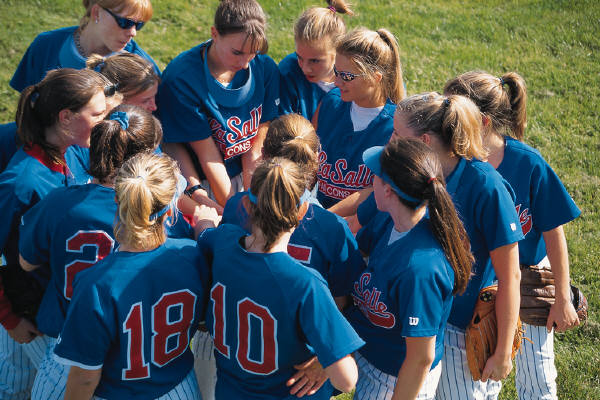 Worst-case running time as function of the size of L?
Constant
Logarithmic
Linear
Quadratic
Exponential
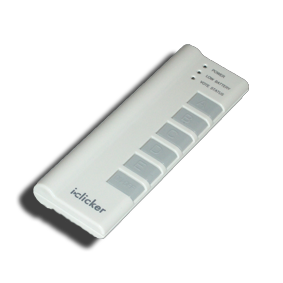 Example: Finding a student (by ID)
Input
Sorted list of students L
Particular student S
Output : same
Pseudocode Algorithm
Start in middle
If match, report true
Else throw away half of L and check again in the middle of remaining part of L
If nobody left, report false
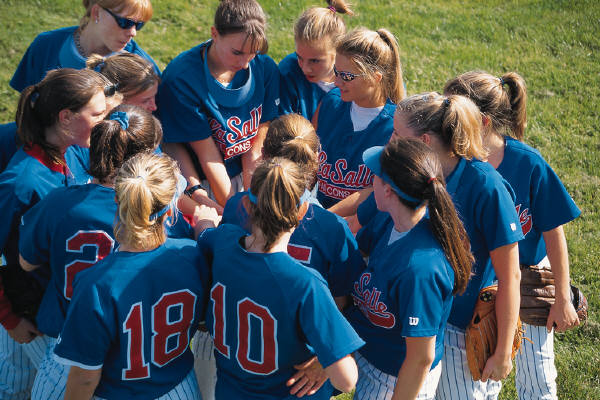 Worst-case running time as function of the size of L?
Constant
Logarithmic
Linear
Quadratic
Exponential
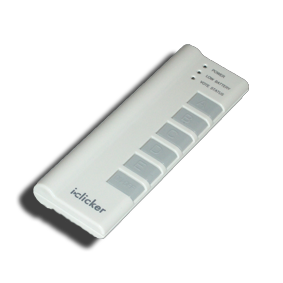 Example: Finding a student (by ID)
Same problem, with a new twist
What if L were given to you in advance and you had infinite storage?
What’s the best you could do?
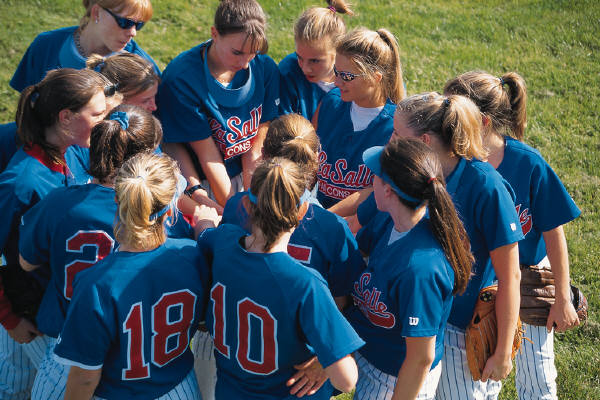 Worst-case running time as function of the size of L?
Constant
Logarithmic
Linear
Quadratic
Exponential
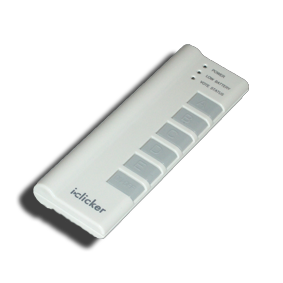 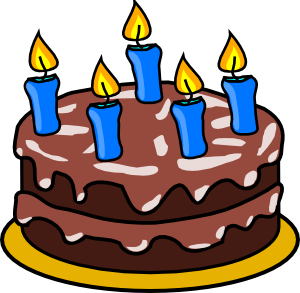 Example: Shared birthday?
Input
Unsorted list L (of size n) of birthdays of team
Output
True if any two people shared birthday, else False
Think about the algorithm you would use and how many steps it will take
Worst-case running time as function of n?
Constant
Logarithmic
Linear
Quadratic
Exponential
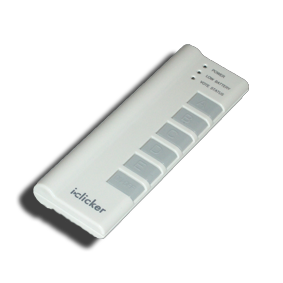 Example: Power set
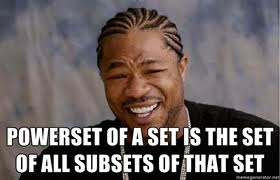 Input:
Unsorted list L (of size n) of people
Output
 All the subsets
E.g., for 3 people (a,b,c):
1x empty: { }
3x 1-person: {a, b, c}
3x 2-person: {ab, bc, ac}
1x 3-person: {abc}
Worst-case running time as function of n?
Constant
Logarithmic
Linear
Quadratic
Exponential
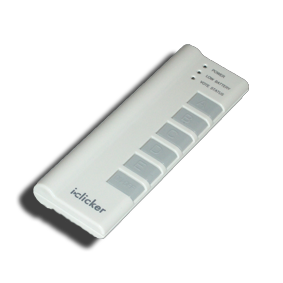 Summary
When choosing algorithm, could optimize for
Simplest
Easiest to implement?
Most efficient
Uses up least resources
Gives most precision
…
In CS10 we’ll consider
Constant
Logarithmic
Linear
Quadratic
Cubic
Exponential
How does the goalie choose how to block the ball?